Prehrambene navike(rezultati ankete)
Gimnazija franje petrića
Uvod
Gimnazija Franje Petrića uključila se u projekt „Otapam li ledenjake“ povodom kojeg želi osvijestiti svoje učenike o njihovom utjecaju na okoliš i globalno zatopljenje. Svi smo već jako dobro upoznati s brojnim uzrocima, ali i posljedicama ovog problema koji je zahvatio cijeli svijet. No, koliko su zapravo naše prehrambene navike bitne i kako utječu na globalno zatopljenje, odlučili smo istražiti pomoću ankete kojoj je pristupilo 180 učenika naše škole, a čije ćete rezultate, statistički obrađene vidjeti u nastavku prezentacije.
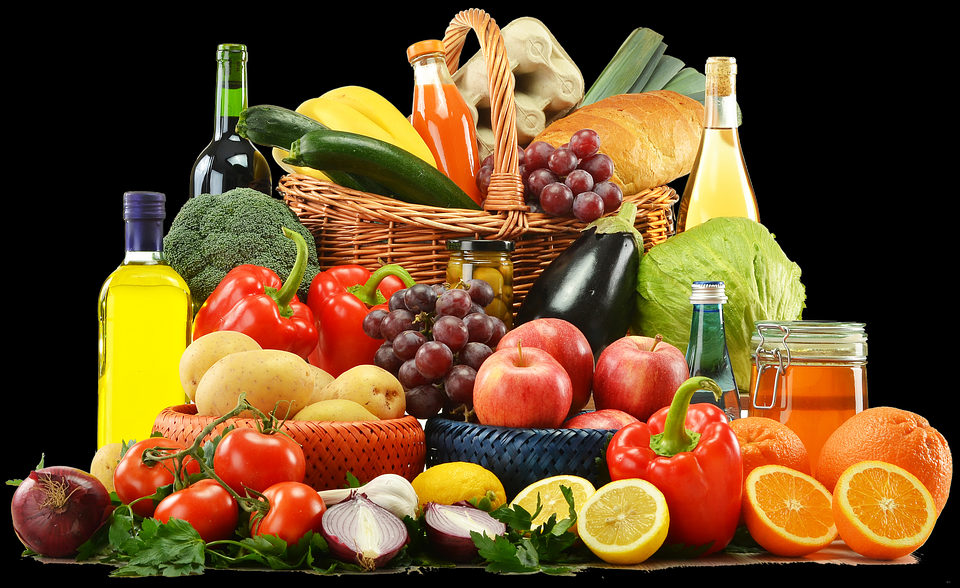 Iizvor: pixabay.com
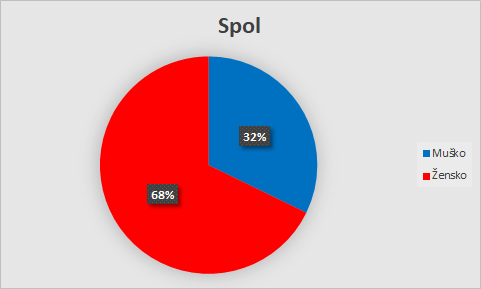 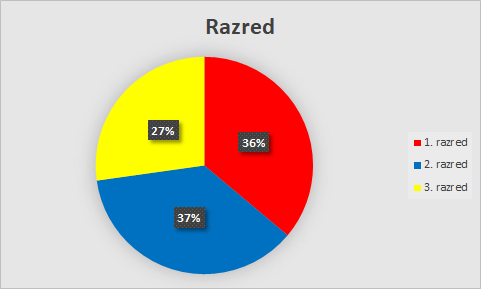 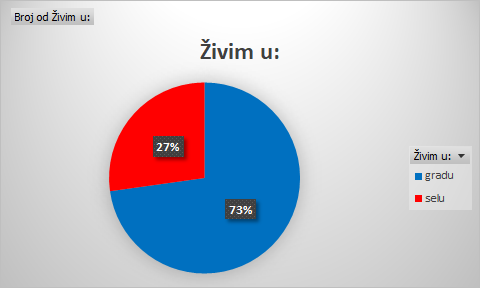 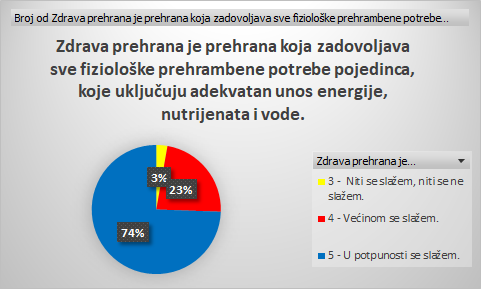 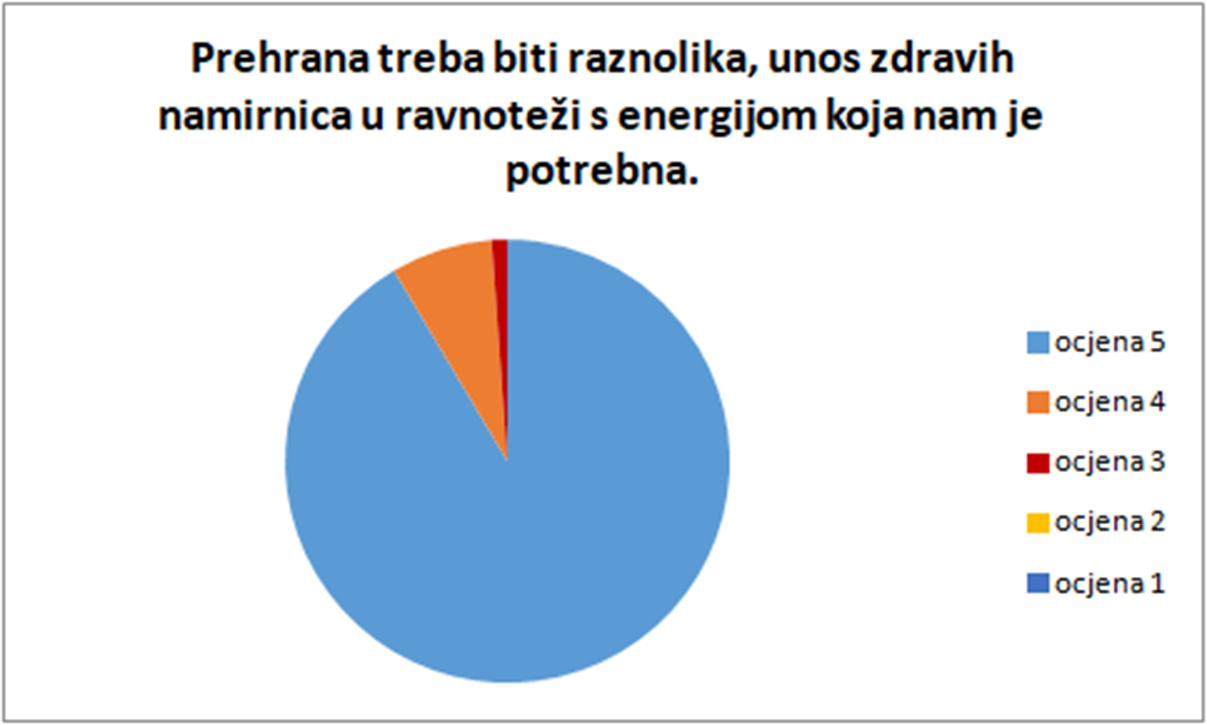 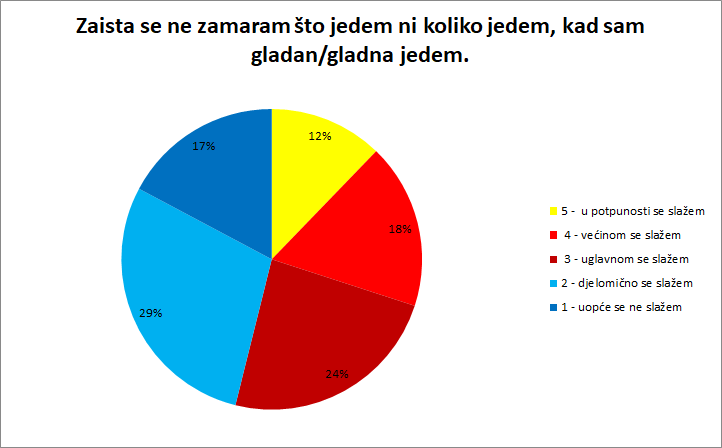 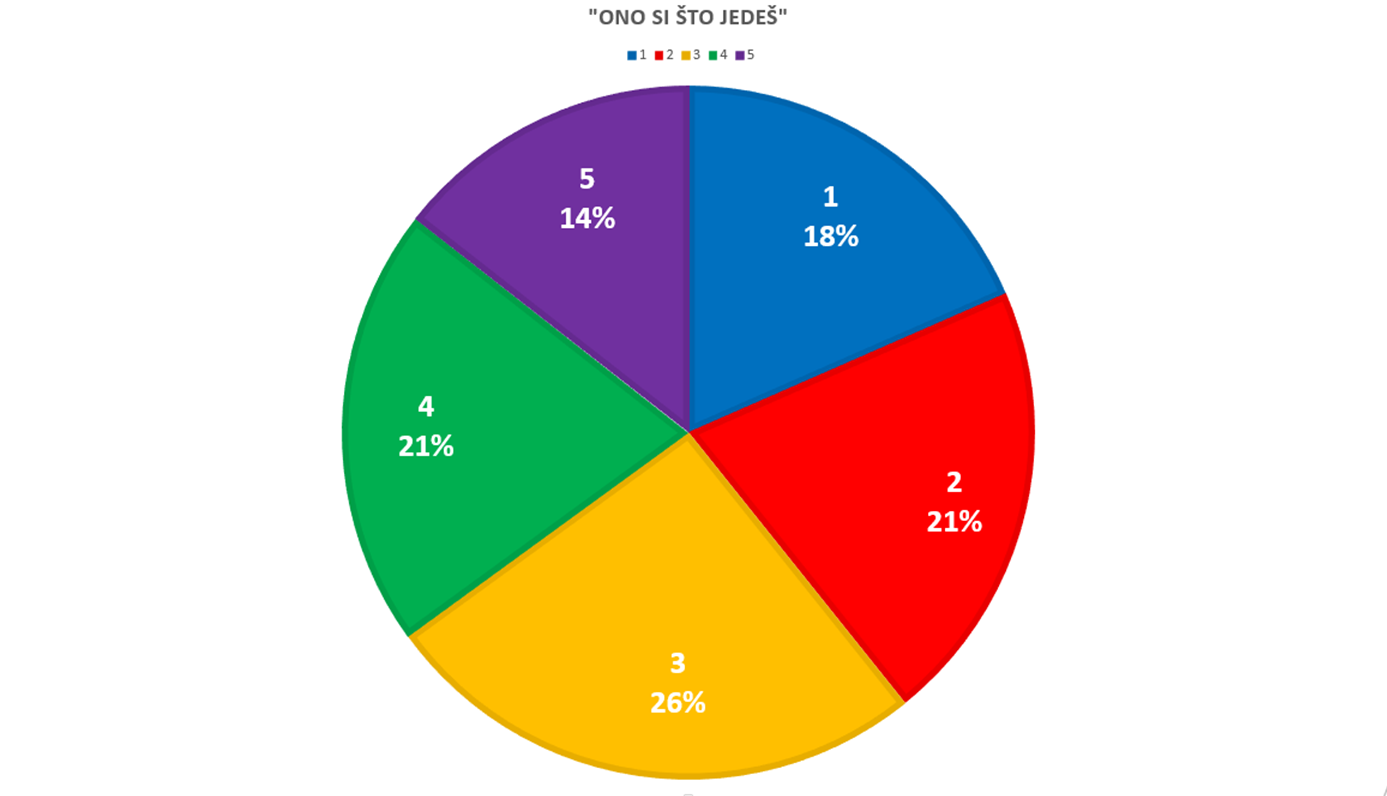 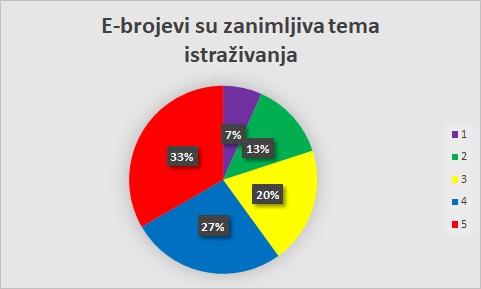 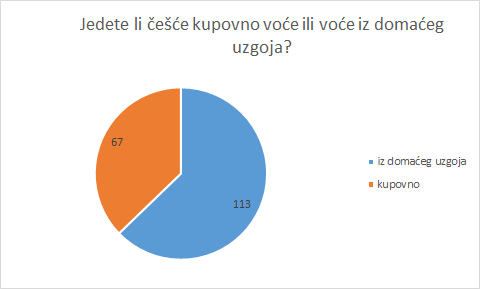 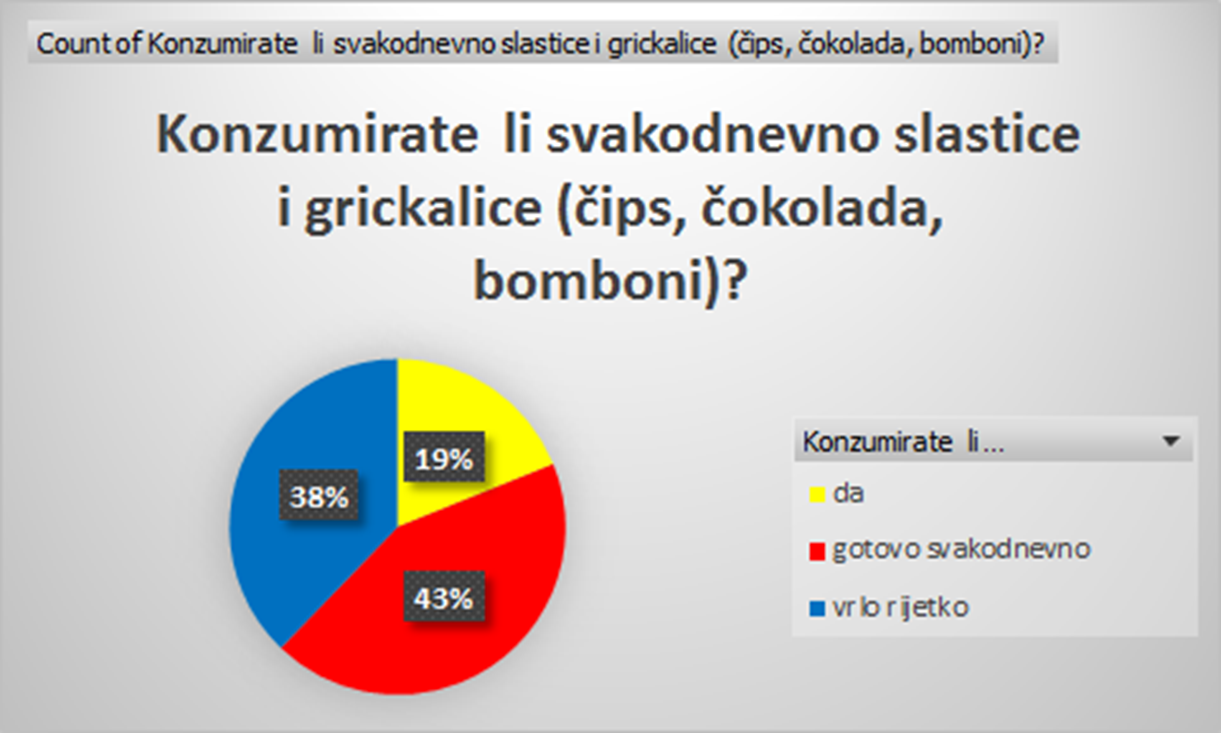 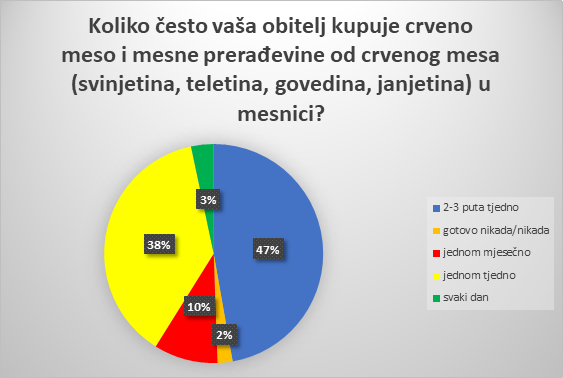 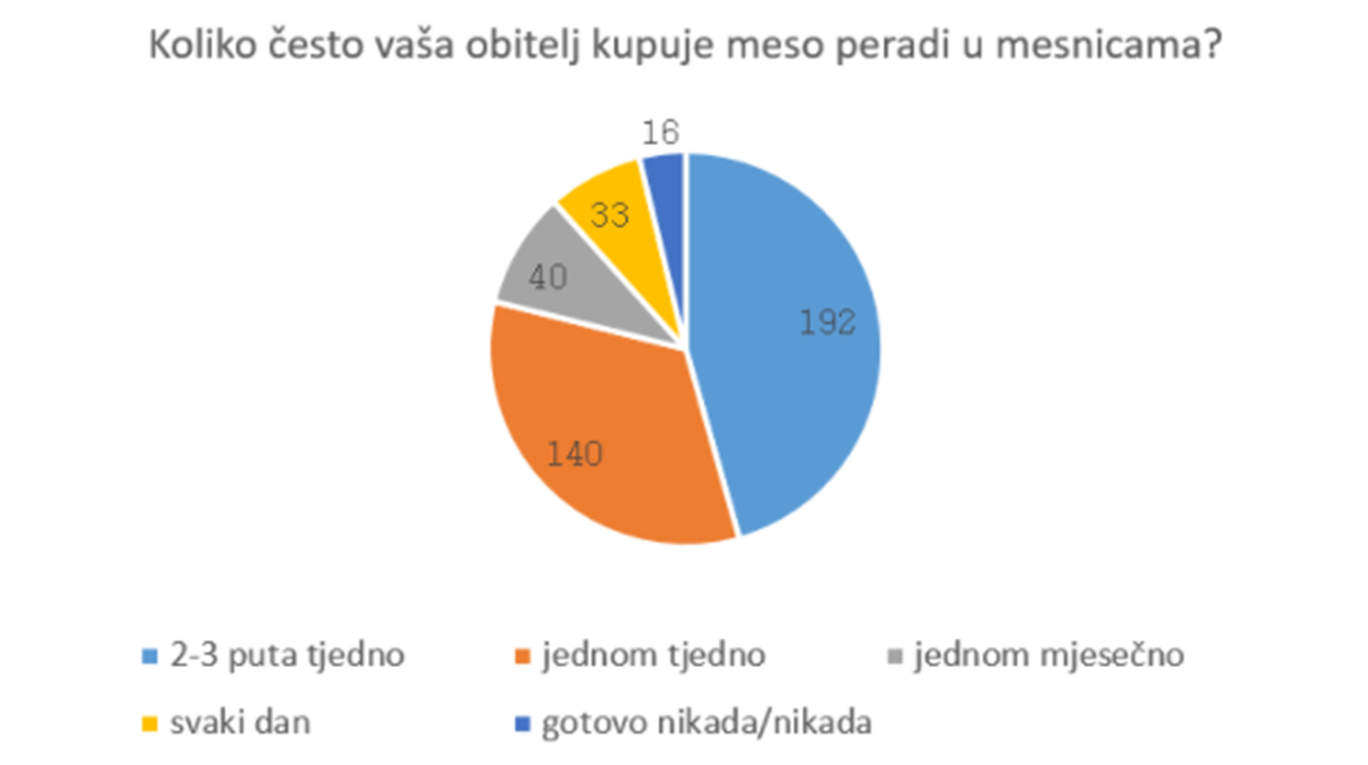 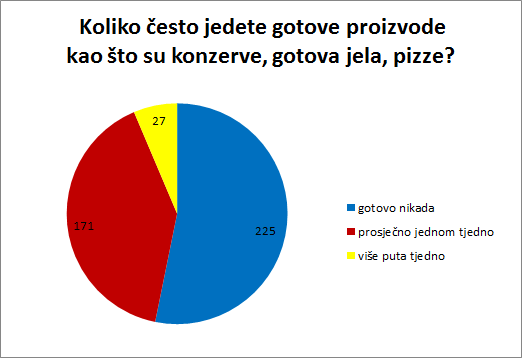 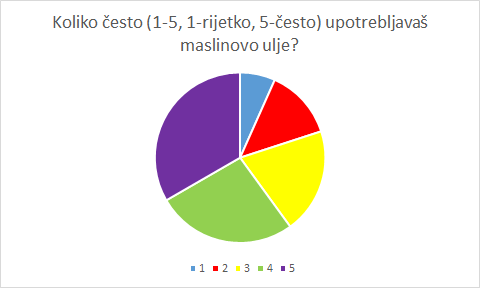 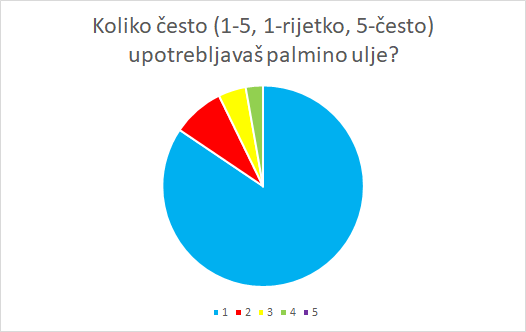 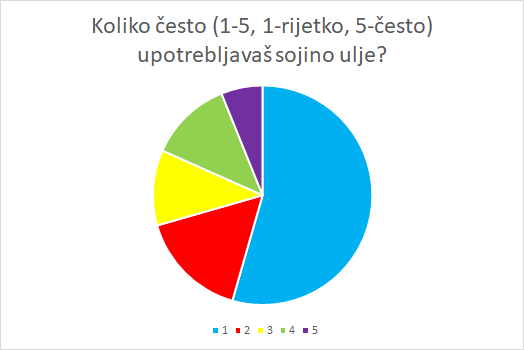 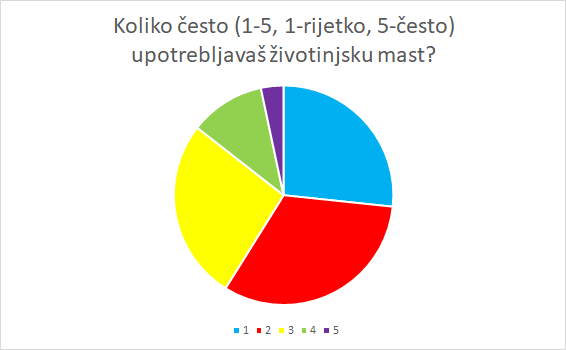 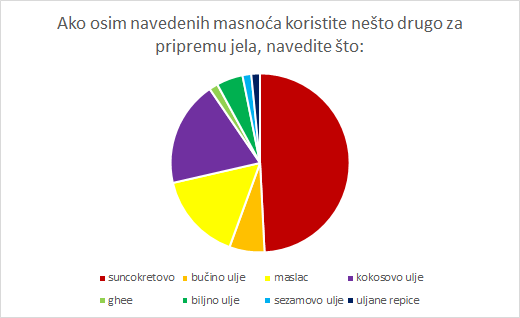 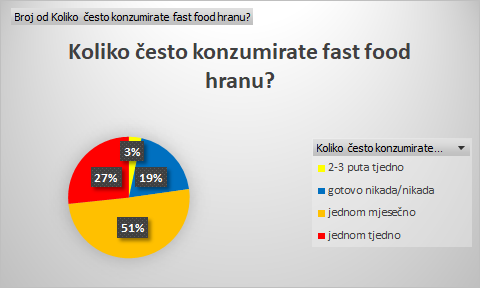 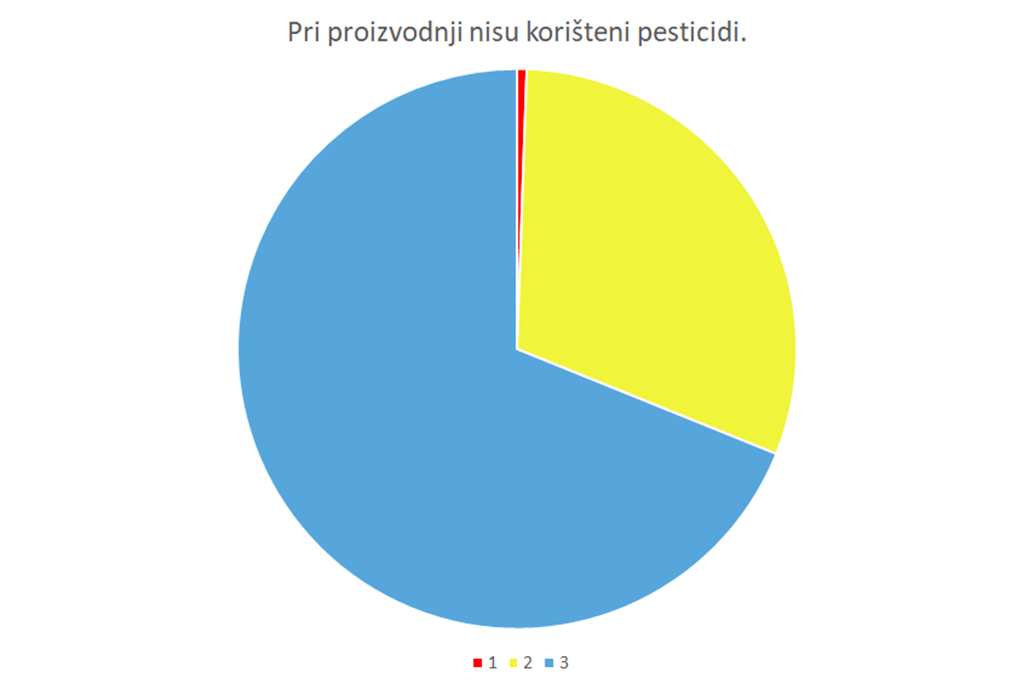 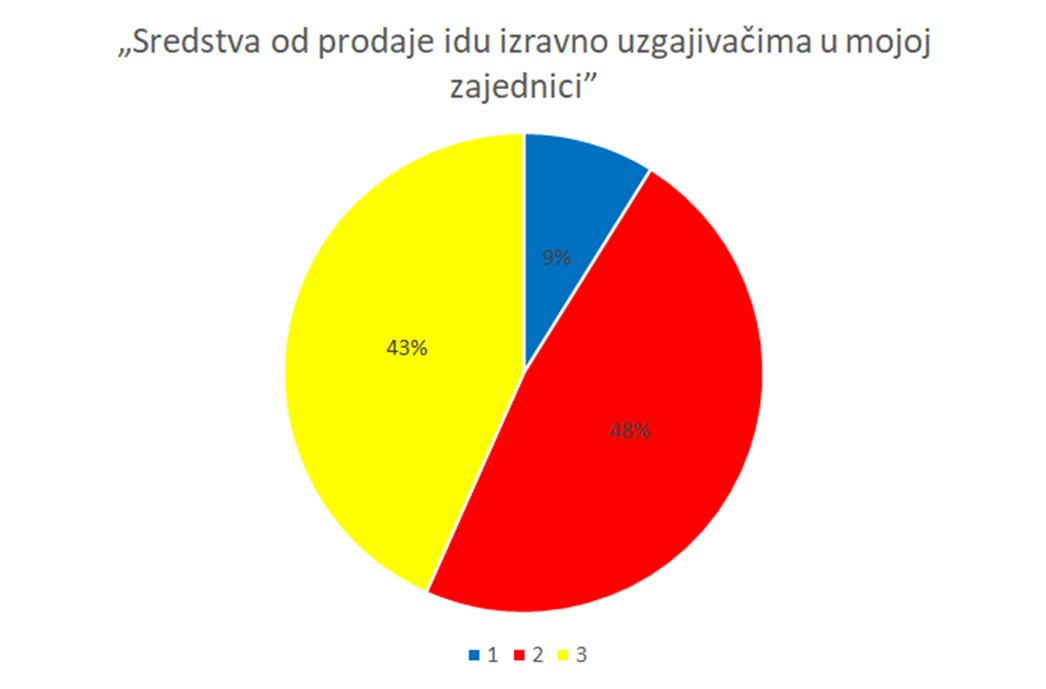 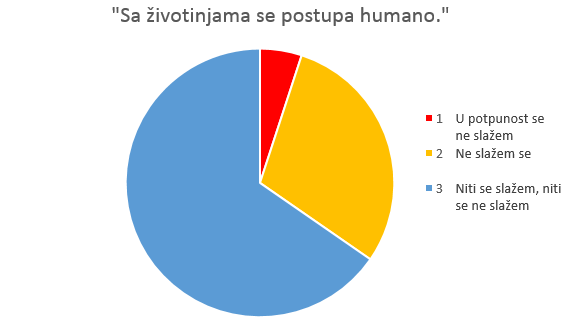 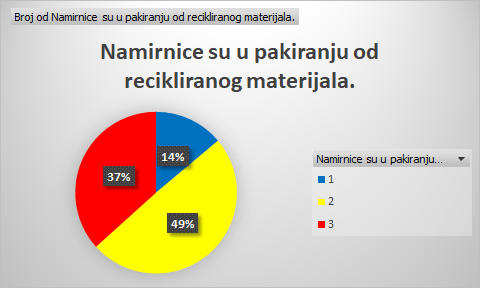 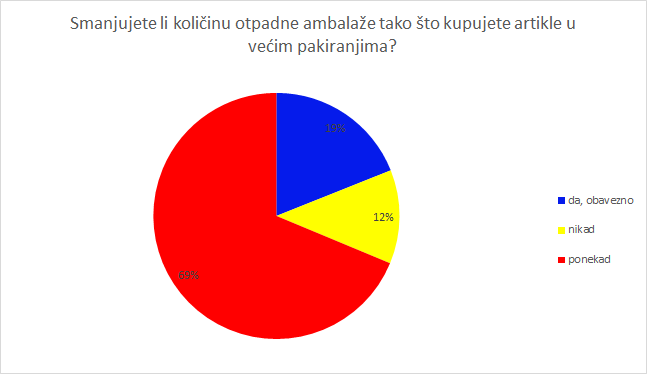 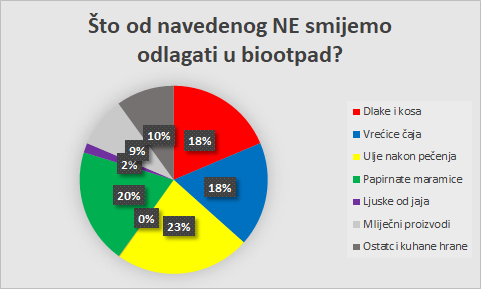 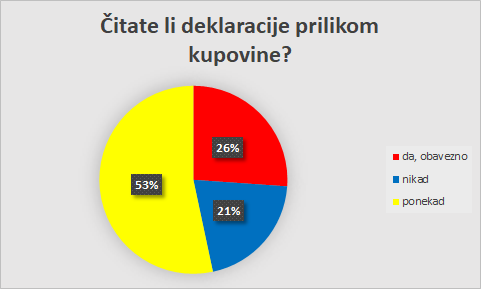 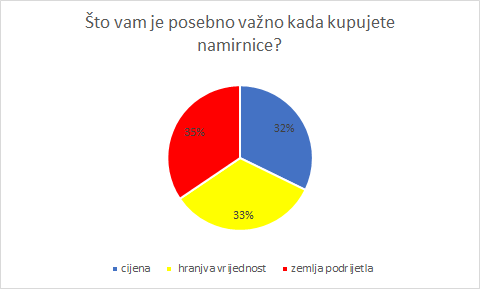 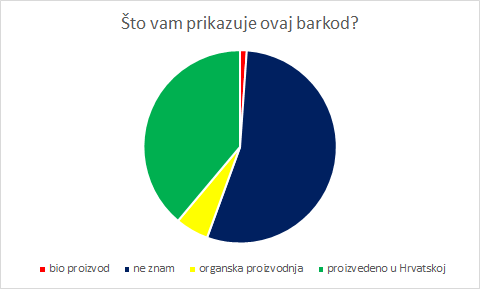 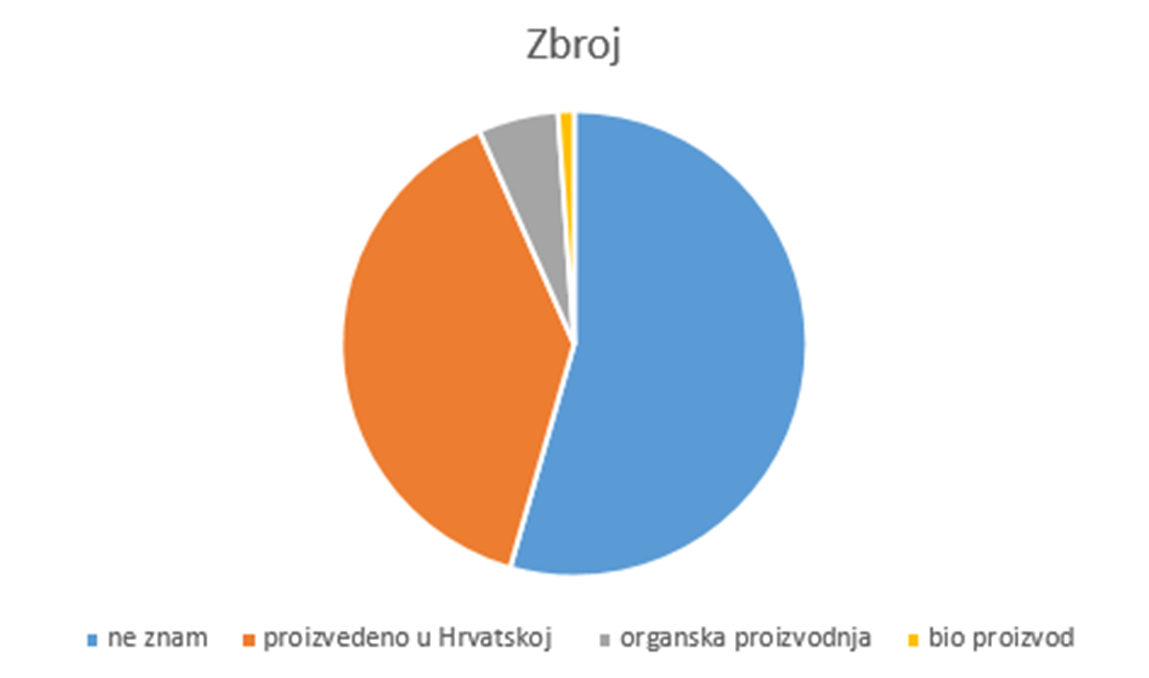 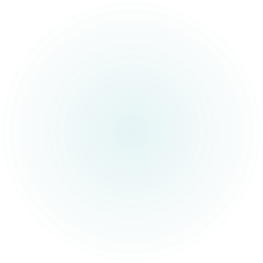 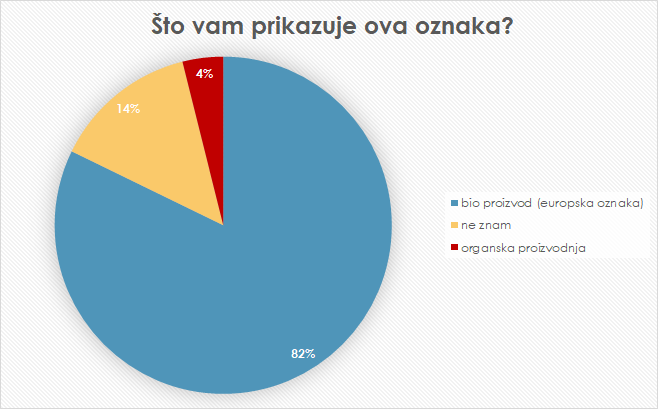 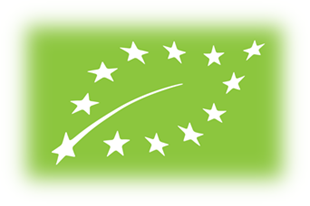 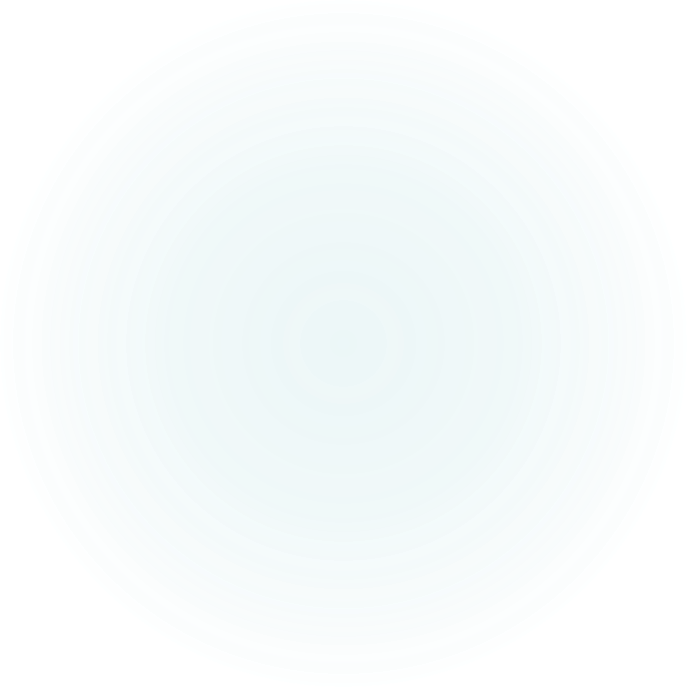 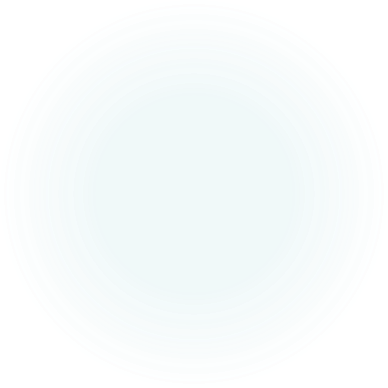 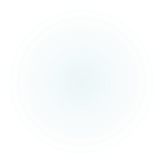 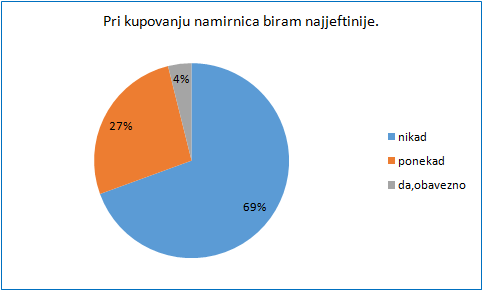 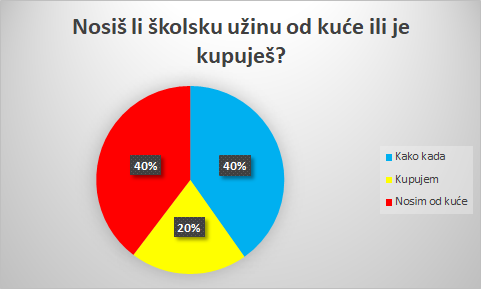 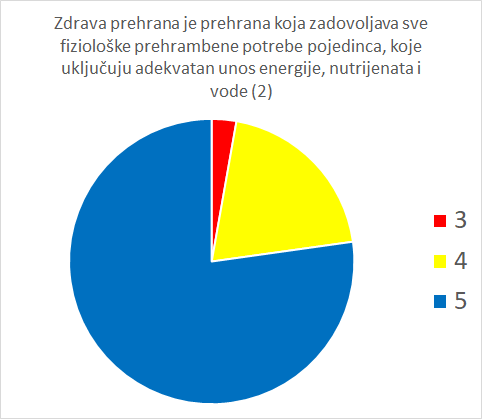 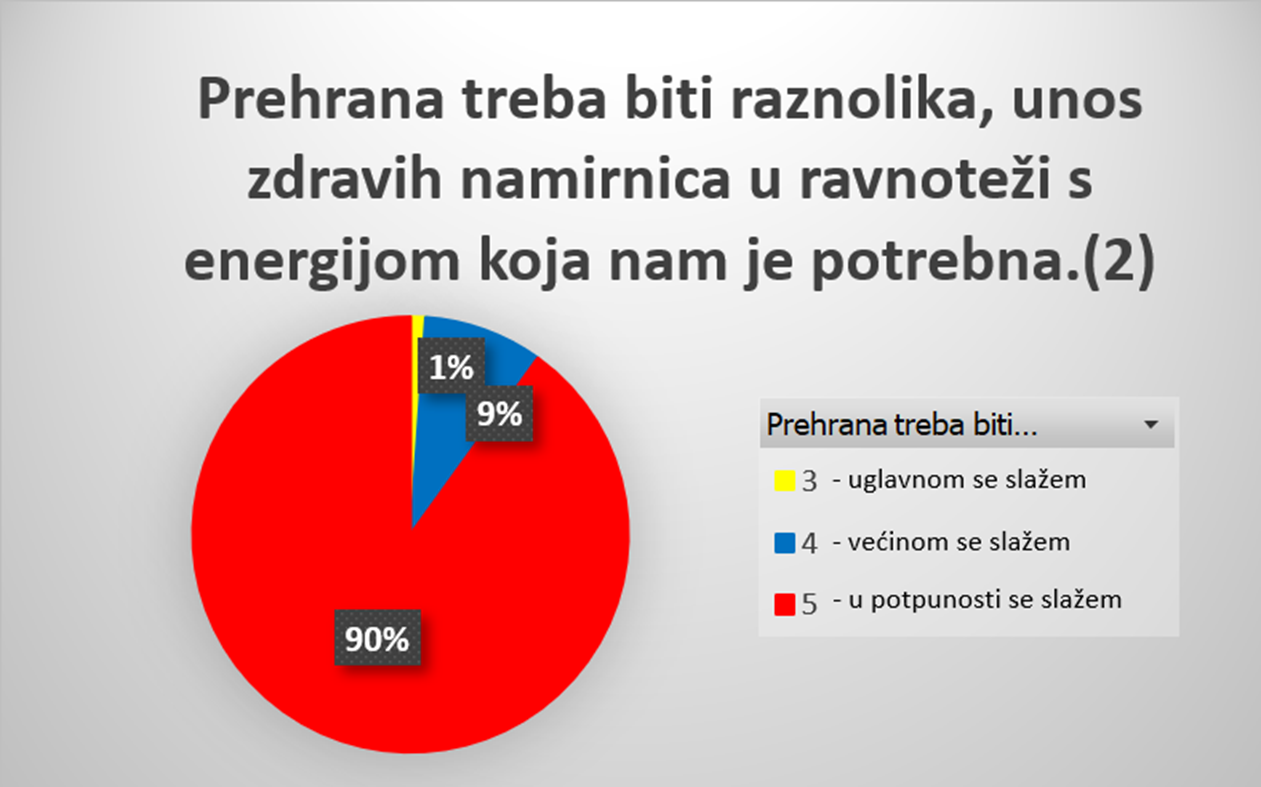 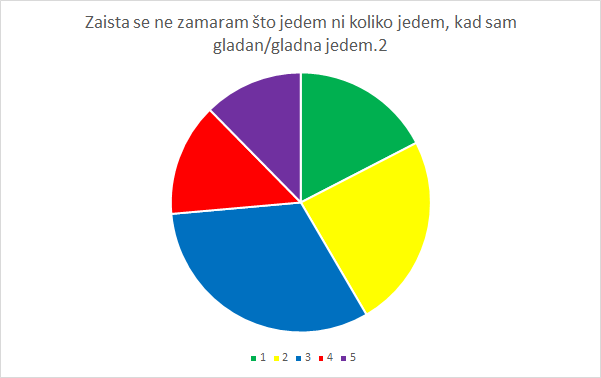 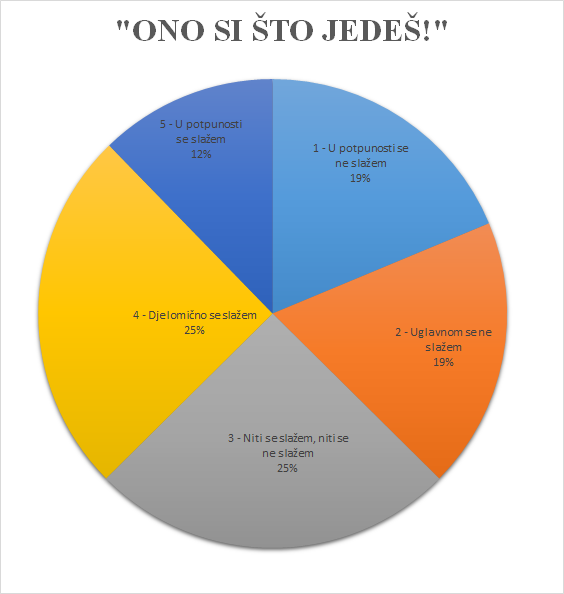 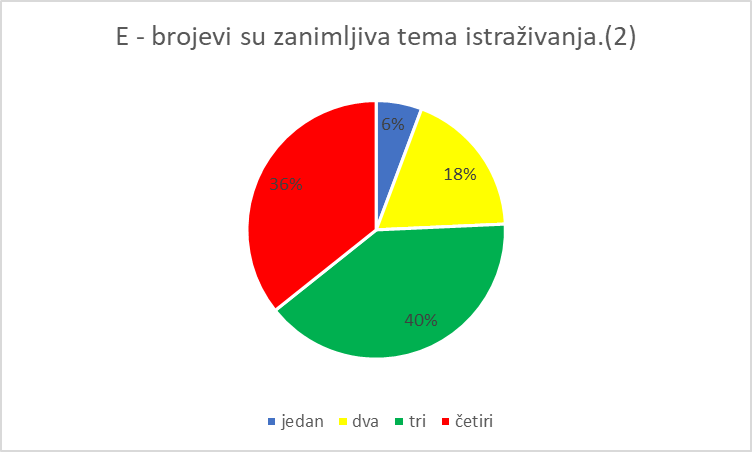 Zaključak
U razgovoru s nutricionisticom došli smo do zaključka da su prehrambene navike kod većine  učenika dobre te da se hrane zdravo, raznoliko i uravnoteženo. Takav način prehrane pozitivno utječe na ugljični otisak koji kao pojedinci ili škola, odnosno zajednica emitiramo u atmosferu. Na početku i na kraju ankete postavljeno je pet istih pitanja kako bi vidjeli hoće li se mišljenja učenika promijeniti tijekom njezina rješavanja. Iz priloženog se vidi da je bilo manjih izmjena, ali su uglavnom svi ostali pri svojim prvotnim stavovima. Za kraj, možemo reći kako među učenicima postoji činjenično znanje o zdravoj prehrani koje koriste kako bi svoje prehrambene navike učinili što boljima. Svakako, postoji i mjesta za napredak, ali i ono što je najbitnije, želja za istim.